Ethernet Switching
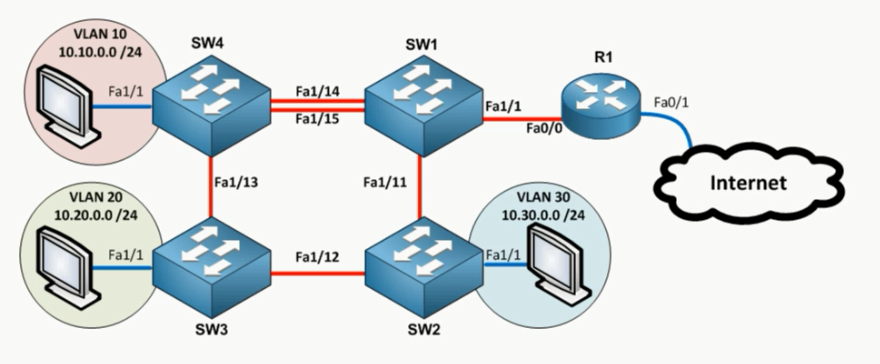 STP
ETHER-CHANNEL
TRUNKING
ACCESS
Vlan 1 management :10.0.0.10x